Довгострокова оренда комерційних приміщень 512 м²  в центрі Львова (Головпоштамт)!
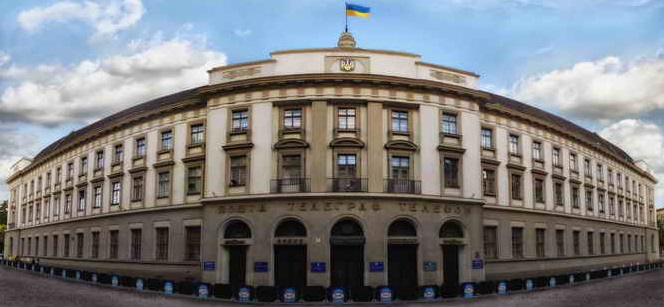 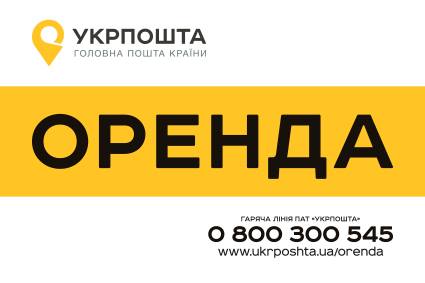 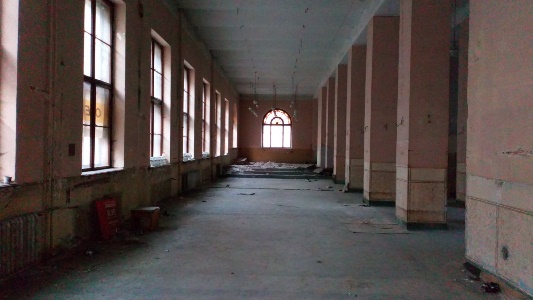 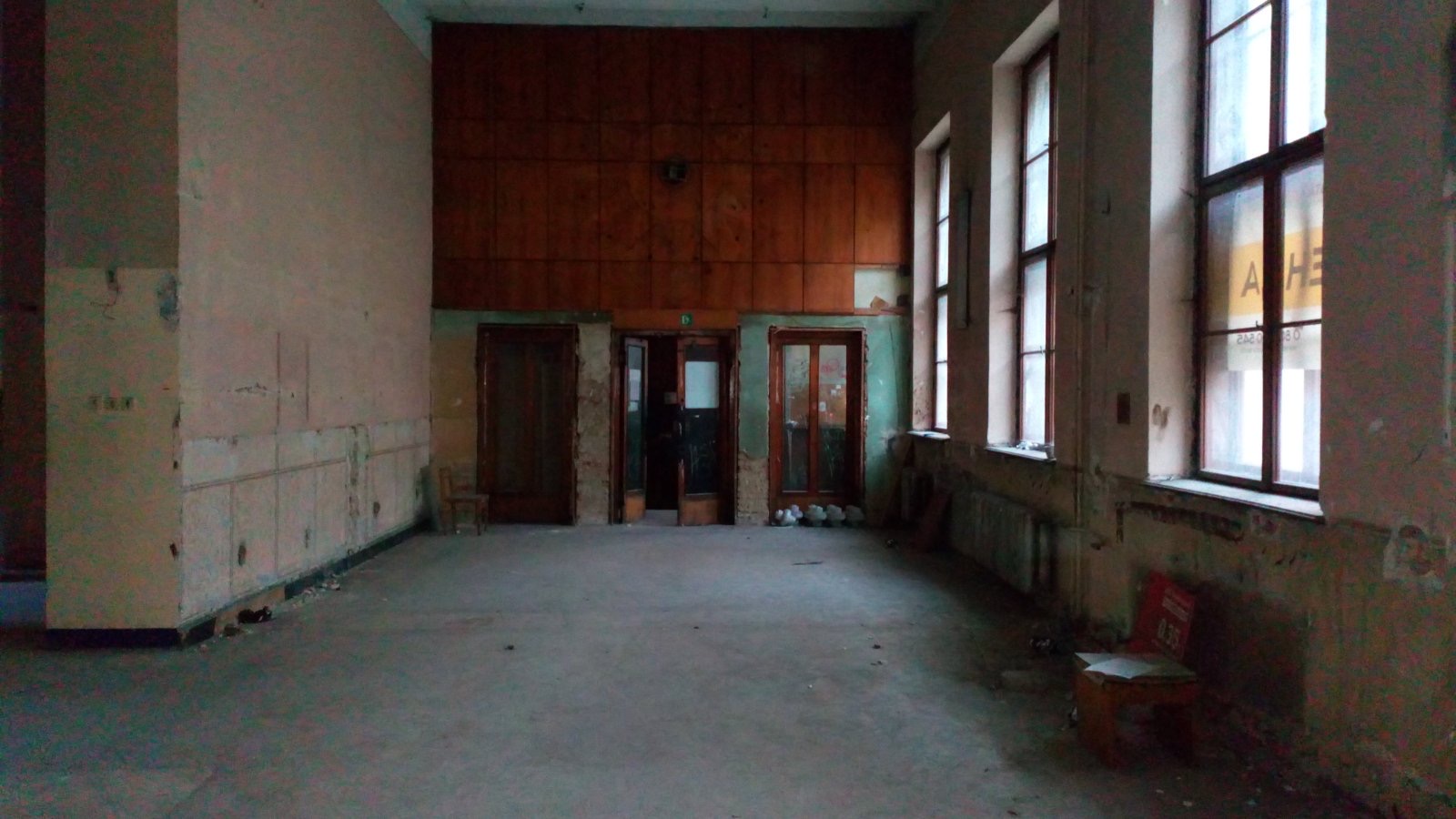 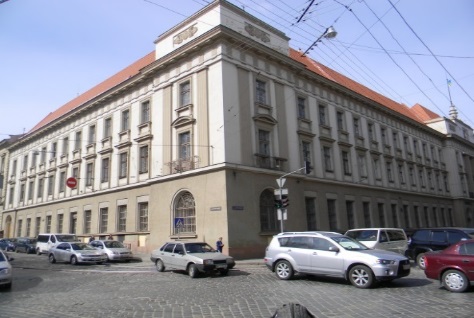 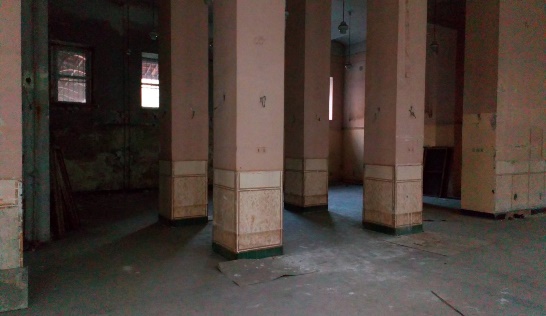 Довгострокова оренда комерційних приміщень 512 м²  в центрі Львова (Головпоштамт)!
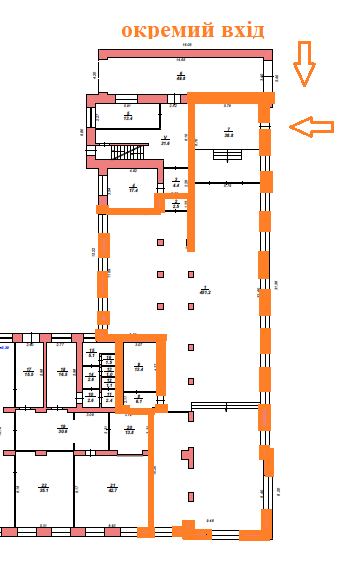 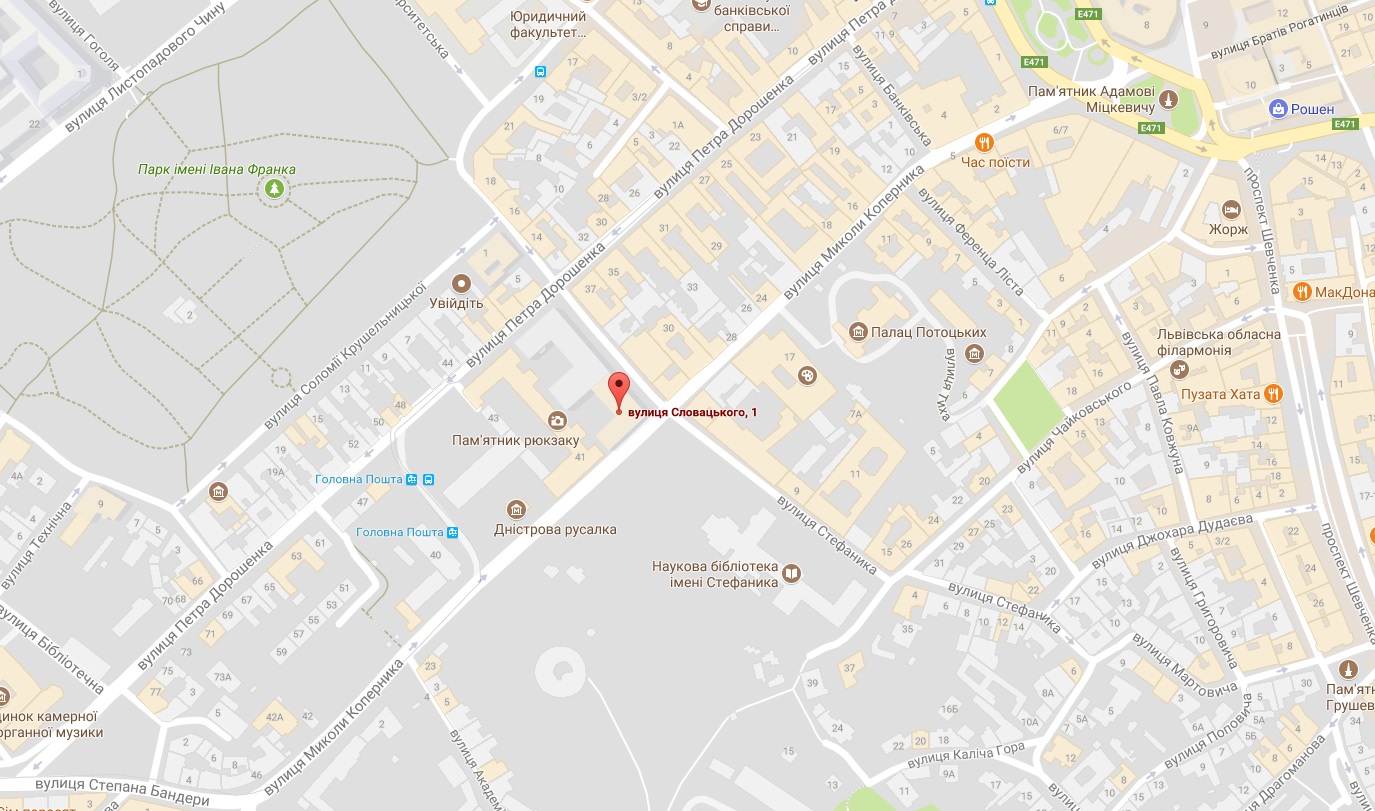 https://goo.gl/maps/r1pEmjNWpKw
Довгострокова оренда комерційних приміщень 512 м²  в центрі Львова (Головпоштамт)!
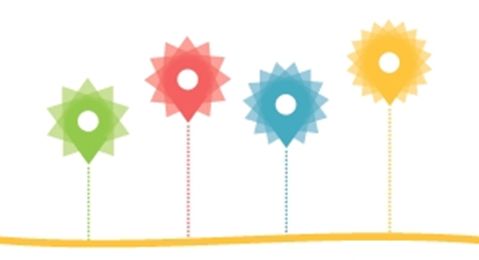 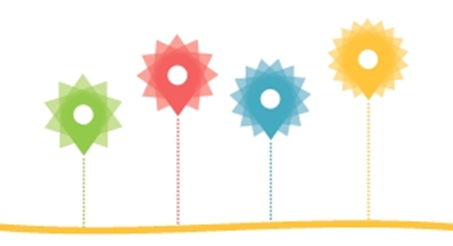 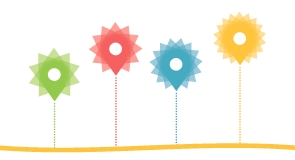 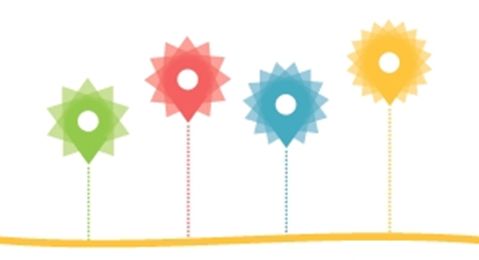